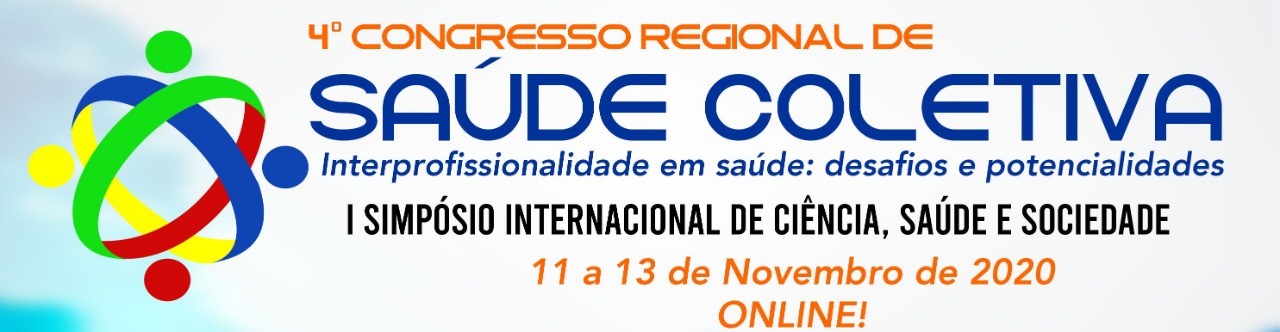 ASSISTÊNCIA PRÉ-NATAL E SÍFILIS CONGÊNITA NO TOCANTINS
Helder Barros Tomaz
Jaqueline Peixoto Lima
Kathrinne Carvalho Santos
Nayane de Sousa Silva Santos
 Mirian Cristina dos Santos Almeida

Universidade Federal do Tocantins
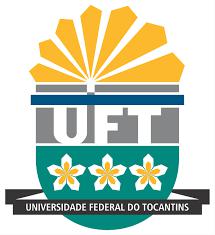 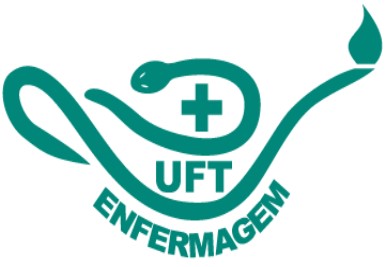 INTRODUÇÃO
A sífilis, uma infecção sexualmente transmissível (IST) possui abrangência mundial, sendo considerada atualmente um problema de saúde pública no cenário nacional. Sem o diagnóstico e tratamento adequando durante a gestação, pode ser transmitida por via placentária ou pelo canal vaginal durante o parto normal, levando à sífilis congênita (SC).
RESULTADOS
OBJETIVO 
Avaliar a assistência pré-natal na prevenção da transmissão vertical da Sífilis, no estado do Tocantins entre os anos de 2014 a 2018.
MÉTODO 
Tipo de estudo- Descritivo, epidemiológico.

Coleta de dados- De janeiro a maio de 2020 nos bancos de dados público disponibilizados pelo ministério da saúde: DATASUS e Indicadores e dados básicos da sífilis nos municípios brasileiros.

Aspectos éticos- Seguindo os preceitos da Resolução nº 510/2016do Conselho Nacional de Saúde, esta pesquisa constituída de informações de banco de dados de domínio público, não necessitou de registro e avaliação pelo Comitê de Ética em Pesquisa (CEP) e Comissão Nacional de Ética em Pesquisa (CONEP).

Análise dos dados-  Os dados foram inseridos na planilha do programa de computador Microsoft Office Excel® 2007, analisados por meio de estatística descritiva simples (frequência absoluta e frequência relativa) e apresentados na forma de tabelas e figura.
CONCLUSÃO
Observa-se a necessidade de implementação de novas estratégias e medidas para melhoria da assistência pré-natal prestada a gestante e consequente diminuição da incidência da sífilis congênita proporcionado a redução de abortos e óbitos.
REFERÊNCIAS
BRASIL. Ministério da Saúde. Protocolo Clinico e Diretrizes Terapêuticas para Prevenção da Transmissão Vertical de HIV Sífilis e Hepatites Virais. 272p.Brasília-DF. 2019.